Integrating Behavioral Health and Physical Health Care Services
Paula Margolis, Ph.D., MPH
Senior Health Policy Analyst
Joint Commission on Health Care
Why the Integration of Behavioral and Physical Health Care is Needed
Behavioral health disorders, such as depression and substance use, often co-occur with other common chronic diseases such as diabetes and heart disease, and chronic physical diseases are frequently encountered in persons with more serious mental disorders such as schizophrenia

Mental and physical diseases may have common environmental risk factors, such as unhealthy lifestyles that increase the risk of developing another condition

Treatments for one condition may have side effects that increase the risk of another condition, for example some behavioral health medications lead to weight gain, high blood sugar levels and high blood lipid levels that can lead to heart disease and stroke

Often common behavioral health conditions go unrecognized by primary care providers, and medical conditions go unrecognized by behavioral health providers

Due to the stigma associated with behavioral health conditions, individuals may not feel comfortable discussing these issues with primary care providers; conversely, some primary care providers may not feel comfortable diagnosing and treating behavioral health disorders and mental disease*
*Health Affairs 34, No. 9 (2015): 1498-1505
2
[Speaker Notes: As I am sure you all know, individuals with behavioral health issues are more likely to have other chronic conditions which are more likely to go untreated.  Often common behavioral health conditions go unrecognized by primary care providers, and medical conditions go unrecognized by behavioral health providers.]
Why the Integration of Behavioral and Physical Health Care is Needed The Needs of Adults with Severe Mental Illness (SMI)
Toxic effects of alcohol; side effects of antipsychotic drugs; unhealthy lifestyles; poor quality of medical care and lack of adherence to treatment
The Mechanisms of Comorbidity of Mental Disorders with other Chronic Diseases
Mental disorders: depression, anxiety, substance abuse and schizophrenia
Chronic diseases: cardiovascular, lung, liver diseases; diabetes, cancer
Common genetic basis or environmental risk factors, such as childhood adversities, stressful life events and tobacco use
Pain, disability and social implications of chronic diseases, inflammatory processes, side effects of medications (e.g. antihypertensive)
1 Health Affairs, 25, no.3 (2006):659-669
3
Why the Integration of Behavioral and Physical Health Care is NeededUnmet Behavioral Health Needs
Sixty-seven percent of individuals with a behavioral health disorder do not get behavioral health treatment1

30-50% of individuals who are referred to behavioral health from primary care don’t make first apppontment2,3

Two-thirds of primary care physicians report not being able to access outpatient behavioral health for their patients4 due to:
 Shortages of mental health care providers
 Health plan barriers
 Lack of coverage or inadequate coverage

Depression goes undetected in >50% of primary care patients5

Only 20-40% of patients improve substantially in 6 months without specialty assistance6
Mental illness is more than twice as prevalent among Medicaid beneficiaries as it is in the general population
Approximately 35% of all Medicaid enrollees have a mental health or substance use disorder
Approximately 49% of Medicaid beneficiaries with disabilities have a psychiatric illness
1Kessler et al., NEJM. 2005;352:515-23
2Fisher & Ransom, Arch Intern Med. 1997;6:324-333
3Hoge et al., JAMA. 2006;95:1023-103
4Cunningham, Health Affairs. 2009; 3:w490-w501
5Mitchell et al. Lancet, 2009; 374:609-619
6Schulberg et al. Arch Gen Psych. 1996; 53:913-919
4
[Speaker Notes: Depression goes undetected in more than 50% of primary care patients
The majority of individuals with a behavioral health disorder do not get treatment
Many who are referred to a behavioral health provider do not make an appointment

Mental illness is more than twice as prevalent among Medicaid beneficiaries as it is in the general population
Approximately 35% of Medicaid enrollees have a mental health or substance use disorder
Approximately 49% of Medicaid beneficiaries with disabilities have a psychiatric illness]
Medical Conditions among Non-Dually Eligible Adults Age 21–64With and Without a Behavioral Health Diagnosis by Basis of Medicaid Eligibility, 2011
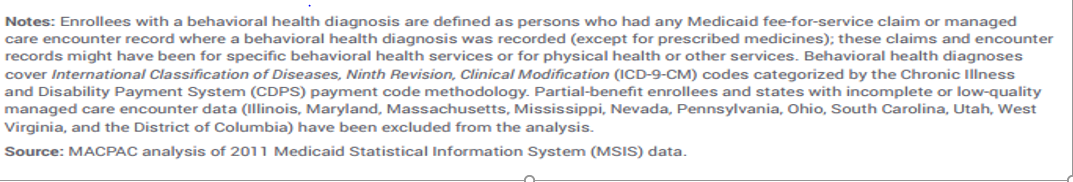 5
[Speaker Notes: A higher percentage of Individuals enrolled in Medicaid with a behavioral health condition have multiple chronic, medical conditions than do Medicaid enrollees without a behavioral health condition.

For example, in 2011, 54 percent of disabled Medicaid enrollees with a behavioral health condition also had cardiac disease, compared to 38% of disabled Medicaid enrollees without a behavioral health condition.

On average, Medicaid enrollees with a behavioral health condition had 2.7 chronic medical conditions compared to 1.7 chronic conditions among those without a behavioral health condition.

And for non-disabled Medicaid enrollees, those with a behavioral health condition had 1.5 chronic medical conditions on average, compared to 0.6 conditions for non-disabled Medicaid enrollees without a behavioral health problem.]
Why the Integration of Behavioral and Physical Health Care is Needed -
The High Cost of Unmet Behavioral Health Needs
Annual healthcare costs are much greater for patients with a chronic disease and depression
Individuals with chronic medical & behavioral health conditions combined cost 46% more 
than those with only a chronic medical condition
The source data is from the U.S. Dept of HHS 2002 and 2003 MEPS
6
[Speaker Notes: Annual health care costs are higher for persons with chronic diseases who have co-occurring depression]
Fragmented Behavioral Health and Physical Health Care Systems
Services for physical and behavioral health care and substance use have historically been financed and delivered under separate systems, and individuals often find themselves interacting with multiple public and private agencies, receiving care from myriad providers funded from different sources

Fragmentation can impede access to care and result in poor health status, inappropriate use of services and increased costs; Integrating physical and behavioral health has been shown to reduce fragmentation and promote patient-centered care*

Medicare, Medicaid and private insurers are providing opportunities and incentives for moving service delivery away from fragmentation to integrated care

State and local agencies are responding to these opportunities and incentives by integrating care in a variety of ways and to various degrees
*https://www.macpac.gov/publication/improving-service-delivery-to-medicaid-beneficiaries-with-serious-mental-illness-themes-from-roundtable-discussion/
7
[Speaker Notes: Fragmented behavioral and physical health care systems results in individuals not receiving services they need impacting health status, increasing use of emergency room and hospital services, incarceration, homelessness and reduced quality of life.  Integration can help improve access to treatment, insuring that individuals get the medications they need that can help prevent crises.]
Core Components of Successful Integrated Models*
Share expertise, staff and open access scheduling
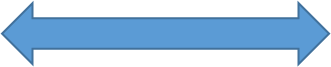 Communication and collaboration as patient moves between systems
Integration needs to happen across the entire spectrum of interventions, from prevention to management of disorders and across all levels of care, from primary to tertiary care
* M. Lardiere – National Association of Community Health Centers 12/2008
8
[Speaker Notes: The core components of integration focus on sharing of patient information in a timely manner and addressing all the patient’s needs in the same setting to the largest extent possible.  

Integration can occur by bringing behavioral health care into primary care settings, or by bringing primary care into behavioral health settings, and by having on-site care coordinators to facilitate accessing off-site visit needs.]
Ideal Elements of Integrated Care
Comprehensive physical and behavioral health screening

Electronic data system

Clear designation of physical and behavioral health home

Engagement of consumers at multiple levels (e.g., program design, self-management, care plan development, maintaining existing provider relationships)

Shared development of care plans addressing physical and behavioral health

Care coordination support for beneficiaries and providers (care homes)
Sensitive and competent physical primary health providers with training and support to appropriately deliver medical care and change health behaviors

Standardized protocols and evidence-based guidelines that can be tailored to individual needs

Joint and standardized clinical and performance measures, treatment follow-up, and feedback mechanisms that are shared among providers

Mechanisms (e.g., pay-for-performance) for rewarding quality care

Mechanisms for sharing savings from reductions in avoidable emergency and inpatient utilization across physical and behavioral care delivery systems
9
Implementing effective collaborative care programs requires substantial practice change
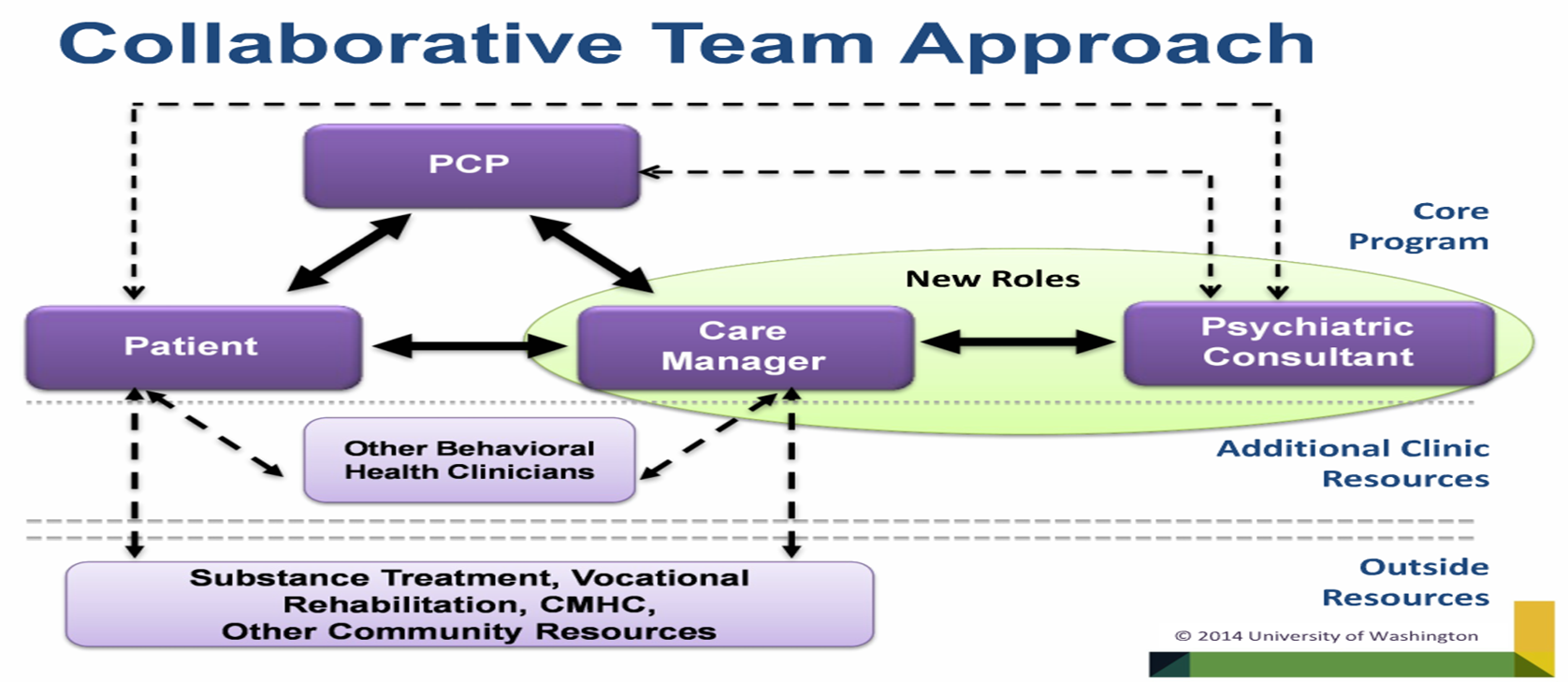 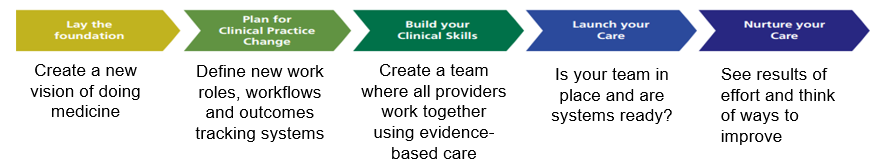 10
[Speaker Notes: For health care practices, integration is more than sharing information or co-location;  it involves creating a common vision among providers that historically operate under different paradigms (the medical versus the social model), defining and new work roles and workflows, and continuous monitoring of processes and outcomes.

Integration may take several years to achieve as practices develop the infrastructure and culture in steps, as they build their capacity.]
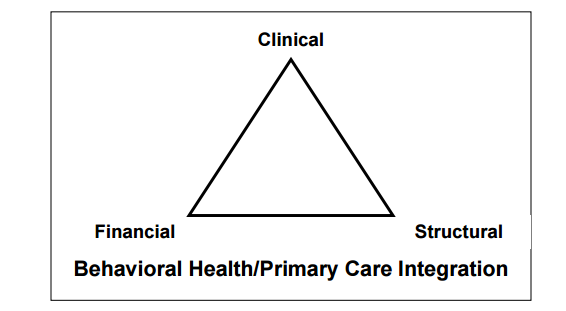 Integrated care is an omnibus concept defined in many waysand can include a mix and match of clinical and business relationships and employ a variety of payment methods
Clinical Integration – the extent to which patient services are coordinated across people, functions, activities and sites over time
Occurs through the way service delivery and working relationships between providers are organized
Can include a spectrum of integration from enhanced referral relationships, to co-location, to staff models and fully integrated multidisciplinary care teams
Clinical integration can be difficult to achieve without financing mechanisms and structures or infrastructure that support the collaborative effort

Structural Integration – the availability and functionality of linking structures that enable and sustain clinical integration
Structural integration can occur to varying degrees from minimal collaboration between providers to fully merged practices under one administrative umbrella, including shared medical information, billing and scheduling functions

Financial Integration – the degree to which financial incentives for care systems are aligned in the service of integrated care
Can include a variety of funding and payment methods with differing levels of financial risk and incentives to providers, such as different benefit packages, “carve-ins” and carve-outs”, shared risk pools, shared savings, global payments, partial- and full-risk capitation payments, and episode-of care-or bundled payments
11
[Speaker Notes: Integration can occur through various levels and degrees, going from lose referral relationships and fee-for-service payments through fully-integrated, multidisciplinary practices that share administrative functions and receive risk-based payment such as capitation, or global payments.

Clinical Integration – the extent to which patient services are coordinated across people, functions, activities and sites over time
Structural Integration – the availability and functionality of linking structures that enable and sustain clinical integration
Financial Integration – the degree to which financial incentives for care systems are aligned in the service of integrated care]
A Conceptual Framework for Integration:Three Practice Structures - Six Levels of Integration
3.  Basic collaboration on site (separate treatment plans)

4.  Close collaboration on site (shared records)
1.  Minimal collaboration (referrals)

2.  Basic collaboration (periodic communication among providers)
Close collaboration approaching integrated practice for shared patients
Full integration in merged practice for all patients
The terms integrated care and collaborative care are used somewhat interchangeably throughout the literature
12
[Speaker Notes: Characteristics of practices as they move along the continuum include the degree to which information, data, and systems are shared;
The degree of direct communication among providers of different disciplines
How providers are paid; e.g., fee-for-service through partial or full risk methods
And how effectively the team can manage the interplay between physical and behavioral health issues.]
Framework for Levels of Integrated Healthcare
http://www.integration.samhsa.gov/about-us/Mauers_Behav_Health_Models_Competencies_Infra.pdf
13
[Speaker Notes: This chart displays the characteristics associated with each level of integration from minimal collaboration, where there may be referral relationships but little interaction between providers, to fully-integrated, multidisciplinary teams where providers are co-located and share common operational, management and financial structures.

Key features include the degree to which providers can address the dynamic interaction between biological, psychological and social factors, 
how well the different provider cultures (medical and social model) are harmonized and
how well providers can address complex treatment plans.]
Framework for Levels of Integrated Healthcare, Continued
14
Barriers to Behavioral and Physical Health Integration
Policies and practices that offer no incentives for or discourage integrated care
Managed care contracts that carve out behavioral health services
Billing policies and restrictions
Prohibition against billing for both a behavioral and physical health visit on the same day or more than one encounter per day

The Centers for Medicare and Medicaid Services (CMS) proposed payment changes related to new billing codes that separately pay for chronic care management for individuals with cognitive impairment and behavioral health conditions for the calendar year 2017 Medicare Fee Schedule
Pending federal legislation (H.R. 2624 Helping Families in Mental Health Crisis Act of 2016, Part VI of the 21st Century Cures Act) includes language clarifying that billing for mental health and physical health service on the same day is not prohibited under Medicaid

Regulations on Confidentiality of Alcohol and Drug Abuse Patient Records (42 C.F.R. Part 2)
Limits information sharing of alcohol or drug abuse treatment information 
Requires detailed patient consent forms listing providers
SAMHSA proposed changes, but significant consent barriers remain
Helping Families in Mental Health Crisis Act of 2016 includes language directing the Secretary of Health and Human Services to promulgate legislation to clarify when PHI can be disclosed in the treatment of persons with SMI with providers, family members and caregivers
15
[Speaker Notes: Systematic barriers to integration still exist that can complicate billing, information sharing and managing patients in the best way.

For example, managed care contracts that don’t include behavioral health perpetuates a fractured system,

Prohibition by CMS against billing for two services on the same day has stymied taking advantage of consolidating visits (this barrier will go away if the 21st Century Cures Act is passed and signed by the President), and

Patient health information sharing is more restrictive for behavioral health and substance use records than for other medical records.]
Barriers to Behavioral and Physical Health Integration
Adoption of health information technology
Some behavioral health facilities and providers are ineligible to receive federal incentive payments for implementing electronic health records

Temporary funding, such as planning, implementation and demonstration grants that are time-limited; sustainability may be an issue once funding ends
The Medicaid Emergency Psychiatric Demonstration was recently determined to not be cost efficient and will end one year early
The Innovation Accelerator Program

Licensing Requirements
If a behavioral health organization provides physical health services, it may need to meet standards regarding exam rooms, bathrooms, drug storage, etc.
If a physical health organization provides behavioral health services, it may need to meet requirements such as presence of a psychiatrist

Workforce shortages, especially mental health professionals
16
[Speaker Notes: But other barriers remain, such as requiring consent forms for sharing data, temporary funding mechanisms, such as grants, licensing requirements and health workforce shortages.]
Helping Families in Mental Health Crisis Reform Act of 2016 – Part of 21st Century Cures Act
On November 30, 2016 the House of Representatives passed the 21st Century Cures Act by a 392 to 26 vote, showing a bipartisan spirit that has been rare in recent years. The Cures Act now heads to the Senate, for a vote the week of December 5, 2016.
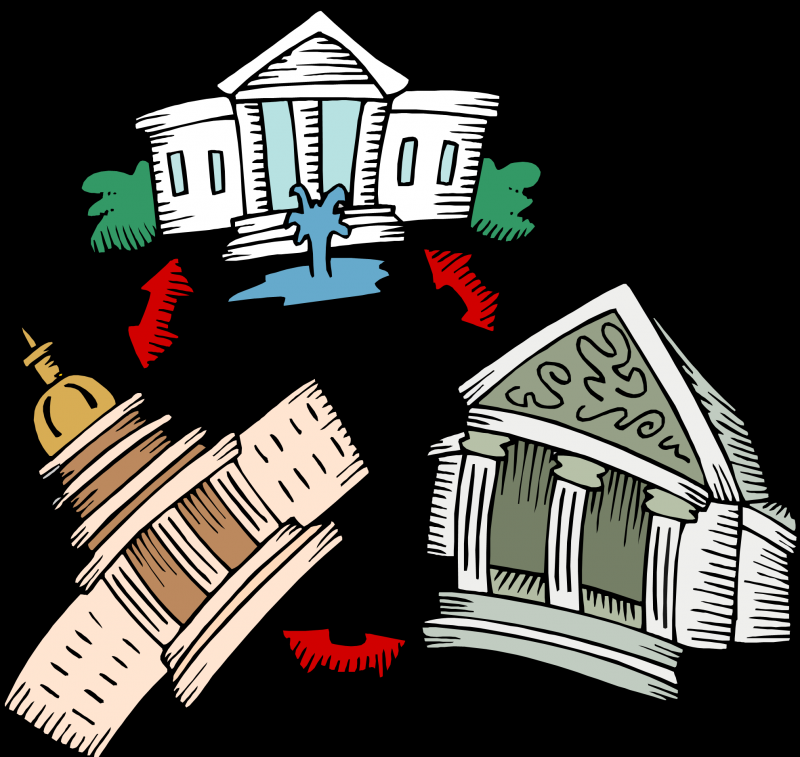 17
Helping Families in Mental Health Crisis Reform Act of 2016Part of 21st Century Cures Act
Establishes an Assistant Secretary for Mental Health and Substance Use to head SAMHSA – authorities of existing SAMHSA administrator to the Assistant Secretary and establishes a Chief Medical Officer within SAMHSA to promote evidence-based practices

Implements key structural reforms, notably clinician leadership, across federal departments and agencies that ensure science-driven and evidence-based approaches to care of individuals with mental illness and/or substance use disorders

Creates a coordinating committee to better coordinate mental health services for a people with SMI to include, HHS, CMS, DOJ, VA, DOD, HUD, DOE, SSA and stakeholders
Reauthorizes grants to support integrated care models for primary care and behavioral health care services

Authorizes the Secretary to award grants to state and local governments to strengthen community-based crisis response systems or maintain/enhance a database of beds at inpatient psychiatric facilities, crisis stabilization units, and residential MH/SA treatment facilities (Total of $21.5M for FFY 2018 – 2022)
18
[Speaker Notes: Pending federal legislation addresses the improvement of the behavioral health system nationwide. 

It involves many aspects of policy, including information sharing, implementing evidence-based treatment, measuring outcomes, and removing barriers to integrated care.

The legislation also provides for grants to states for assertive community treatment programs, competitive grants for states to establish a database of inpatient psych beds, crisis stabilization units and residential community MH/SA beds, including enhancing a real-time; grants to develop statewide network of pediatric MH teams to provide support in pediatric primary care sites (20% non-federal match required)]
Helping Families in Mental Health Crisis Reform Act of 2016
Establishes new and support existing efforts centered on how to address the critical shortages of psychiatrists and other mental health practitioners, and grow the next generation of mental health practitioners; and creates a priority program to train psychology, psychiatry, and social work professionals to work in integrated care settings

Substantially improves enforcement of the Mental Health Parity and Addiction Equity Act by requiring annual reports to Congress on parity compliance investigations from federal departments, and requiring the Government Accountability Office to investigate compliance of the parity law

Establishes a training demonstration program in HRSA to award 5 year grants for medical residents and fellows to practice psychiatry and addiction medicine in underserved, community-based settings
19
Helping Families in Mental Health Crisis Reform Act of 2016
Liability protections for volunteers at deemed community health centers through Federal Tort Claims Act

Supports funding for innovative models of care that have the power to reduce long-term disability for individuals with severe mental illness including the Recovery After an Initial Schizophrenia Episode (RAISE) program, which helps individuals with schizophrenia to lead productive, independent lives while aiming to reduce financial impacts on public systems

Clarify permitted disclosures of PHI by health care professionals to communicate with caregivers of adults with SMI to facilitate treatment

Allows Medicaid coverage of mental health and primary care services furnished on the same day
20
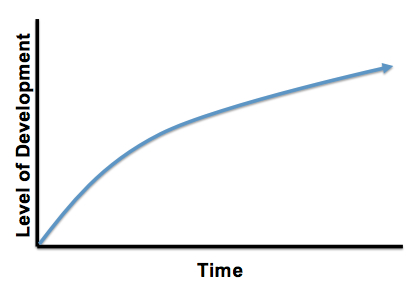 Conclusions
The Integration of behavioral and physical health services is an  emergent model developing along a continuum

In order for integration to occur, new treatment paradigms must  be adopted by providers and resources for restructuring provider systems is needed

There is a need for additional behavioral health professionals in Virginia

The right incentives need to be in place and systems scaled for sustainability

Integration is a process and it will take several years for systems to mature and results to be achieved
21
Visit the Joint Commission on Health Care website http://jchc.virginia.gov

Contact Information
Paula Margolis, PhD, MPHJoint Commission on Health CareP.O. Box 1322Richmond, Virginia  23218
pmargolis@jchc.virginia.gov(804) 786-5445 ext. 4

Full JCHC presentation:
http://jchc.virginia.gov/3.%20Behavioral%20and%20Physical%20Health%20Care%20%20Integration%20CLR.pdf
22